Master of Occupational TherapyInformation SessionDepartment of Occupational TherapyGovernors State University
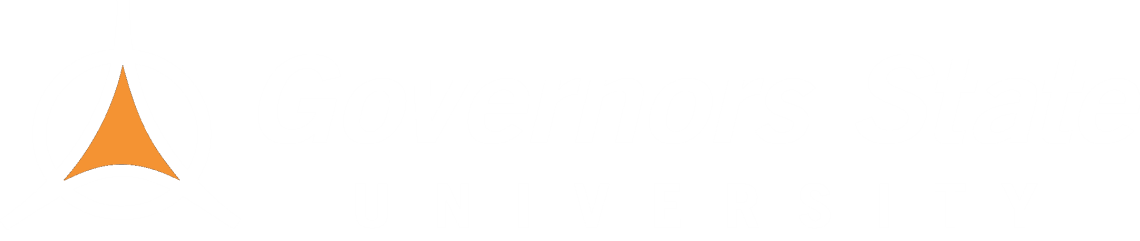 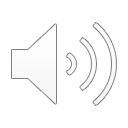 Welcome
People You Should Know
Dr. Caren Schranz DrOT, MS, OTR/L – Department of Occupational Therapy, Chairperson/Program Director and Associate Professor
cschranz@govst.edu
Patti Kalvelage, MS, OTR/L –                                    Program Admissions Coordinator & Senior Lecturer
pkalvelage@govst.edu
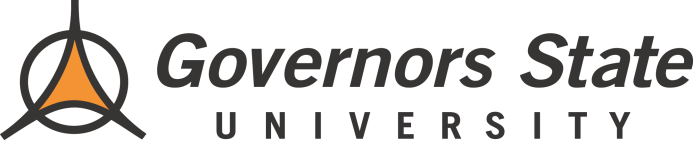 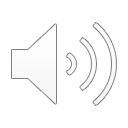 Occupational Therapy as a Career Choice
Occupational Therapy Practitioners (OTP’s) focus on developing and maintaining skills necessary for life, including self-care, play, leisure and living skills


OTP’s  combine science, psychology, and creativity to help people achieve independence in all facets of their lives
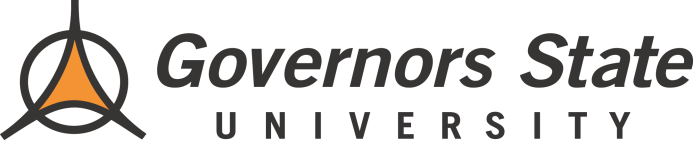 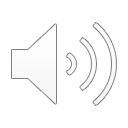 Occupational Therapy as a Career Choice
OTP’s work with people of all ages
 
OTP’s work with a variety of illnesses and conditions 

OTP’s work in:
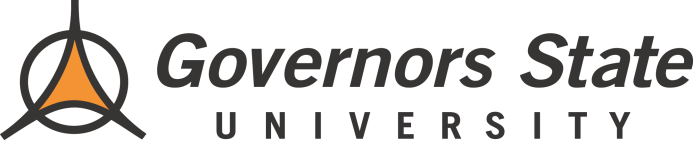 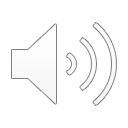 Occupational Therapy as a Career Choice
Employment of occupational therapists is expected to grow 16 percent from 2019 to 2029, much faster than the average for all occupations 1
      The 2020 average salary is $84,950 per year

The occupational therapy profession is actively seeking to increase the number of practitioners representing culturally diverse backgrounds. The GSU-MOT program has been recognized for embracing this mission
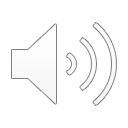 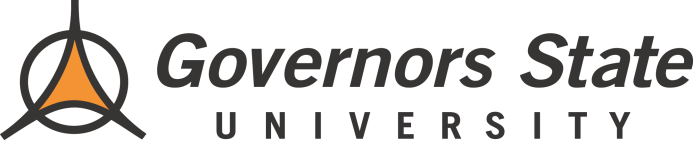 GSU MOT Program
Experienced Faculty
Practitioners as well as teachers
Offer scholarly as well as real-w0rld experience

Small Class Sizes (30-35)
Small student-to-faculty ratio so students have access to faculty

State of the art Activity of Daily Living Lab and Classroom Technology

Convenient
Just 30 miles south of Chicago
Closes to major roadways and accessible by public transportation
On site housing
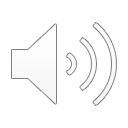 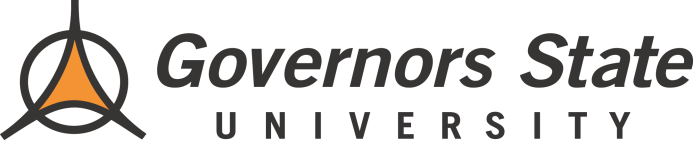 GSU MOT Program
GSU offers the graduate professional degree in occupational therapy

Prepares students for general practice positions in occupational therapy in a variety of health, education, and social service delivery systems

Program is full-time

Program has been accredited by ACOTE since its inception in 1996
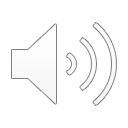 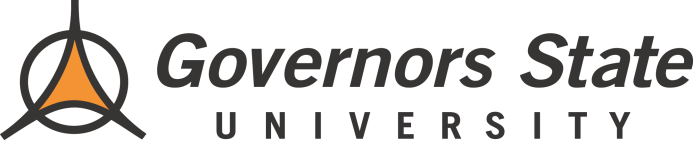 Admission and Prerequisites
Admission –
Applicants must:
Have Successfully completed at baccalaureate degree in any field from an accredited institution of higher education. A minimal baccalaureate degree prerequisite GPA of 2.75 or better. 

Prerequisites  
A minimum GPA of 3.0 with grade of “B” or above in the following subjects is highly recommended: 
Human anatomy and human physiology with lab (8 credits)
Social and Behavioral Sciences (9 credits)
Abnormal Psychology (3 credits)
Developmental Psychology or other related lifespan course (3 credits)
Other: general psychology, sociology or anthropology courses  (3 credits)
Orientation of Occupational Therapy (2)  
Medical Terminology (1)
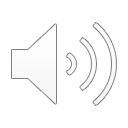 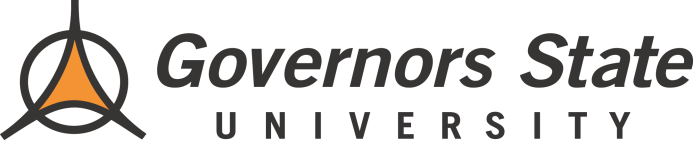 Admission Process
Completion of prerequisites
GRE – Graduate Record Examination
OTCAS – OT Application Process
3 Letters of Recommendation
Essay
Invitation for on campus interview
A $500 seat deposit is due within two weeks of notification of acceptance in the MOT program.
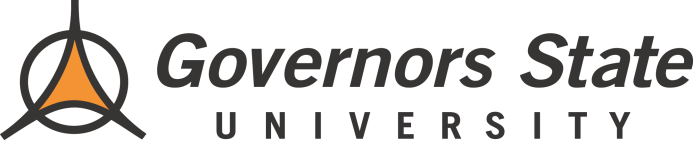 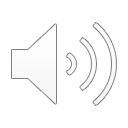 Admissions Process
Important Dates

OTCAS applications open on October 1 – close on February 15, each year

Notification of acceptance into MOT program by March

MOT program begins in Fall Semester
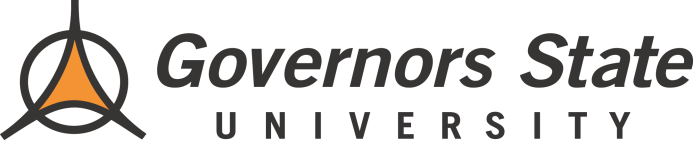 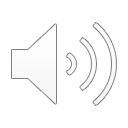 MOT Curriculum
The MOT Curriculum begins in the Fall semester and is 7 semesters long.

It includes 78 credit hours of:
Foundational Coursework
Applied Coursework
Fieldwork – 5 experiences

The average cost for tuition is approx. 633.00 per credit hour 
Indiana residents pay in-state tuition
*cost is subject to change
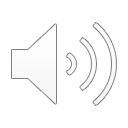 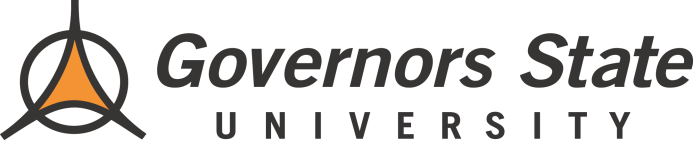 University Support Services
HRSA Grant Recipient
The Human Resource Services Administration has awarded the GSU Master of Occupational Therapy Program 2.7 million dollars to support economically disadvantaged students. Beginning this fall (2020), the Scholarship for Disadvantaged Students will go directly to MOT students who qualify over the next 5 years (2025).

Financial Aid
Student Services
Fitness Center
Library
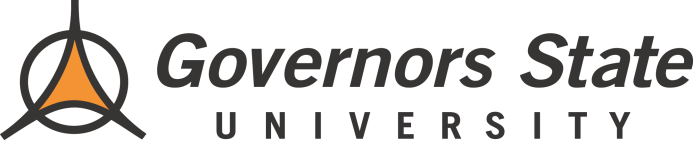 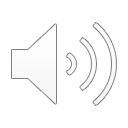 Questions??
Please contact the Department of Occupational Therapy with any questions or to support the Admission process.

Dr. Caren Schranz, Chair cschranz@govst.edu
Patti Kalvelage, Admission Coordinator pkalvelage@govst.edu
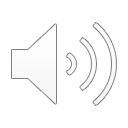